Fasteners
Used to join together the various parts of the automobile.
Spot Welding
Soldering
Nuts & Bolts
Washers
Screws
Clips
Clamps
Studs
Rivets
Studs
Splines/Keys/RollPins
Glue/Silicone/Adhesives  
Crimped (Body seams, electrical connections)
Fasteners
External Threads (Male Threads)
Bolts, Studs, Screws
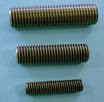 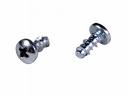 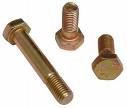 Internal Threads (Female Threads)
Nuts, Threaded holes
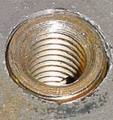 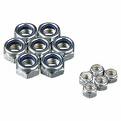 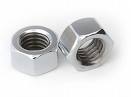 Fasteners
Imperial Threaded Fasteners
UNC – Unified National  Coarse.
UNF – Unified National Fine.
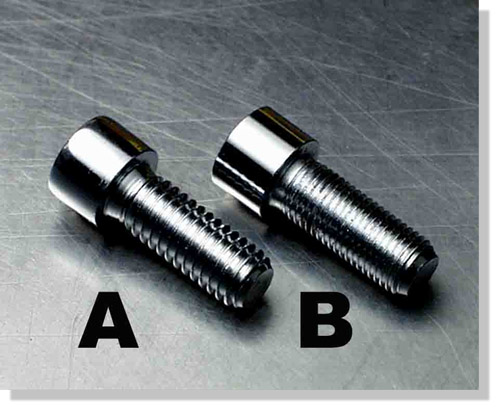 Fasteners
Fine Threaded Fasteners
Stronger Thread
Less likely to come loose
Slow to assemble
Easier to ruin the thread (cross thread)
Imperial threaded fasteners come in inch increments.
½”, 5/16”, 3/8”, 7/16” …
Fasteners
5/16” UNC X 1 ½” Bolt
Diameter
1 ½” Long
Coarse
Fasteners
5/16” - 13 X 1 ½” Bolt
Total Length
13 Threads/inch
Major Diameter
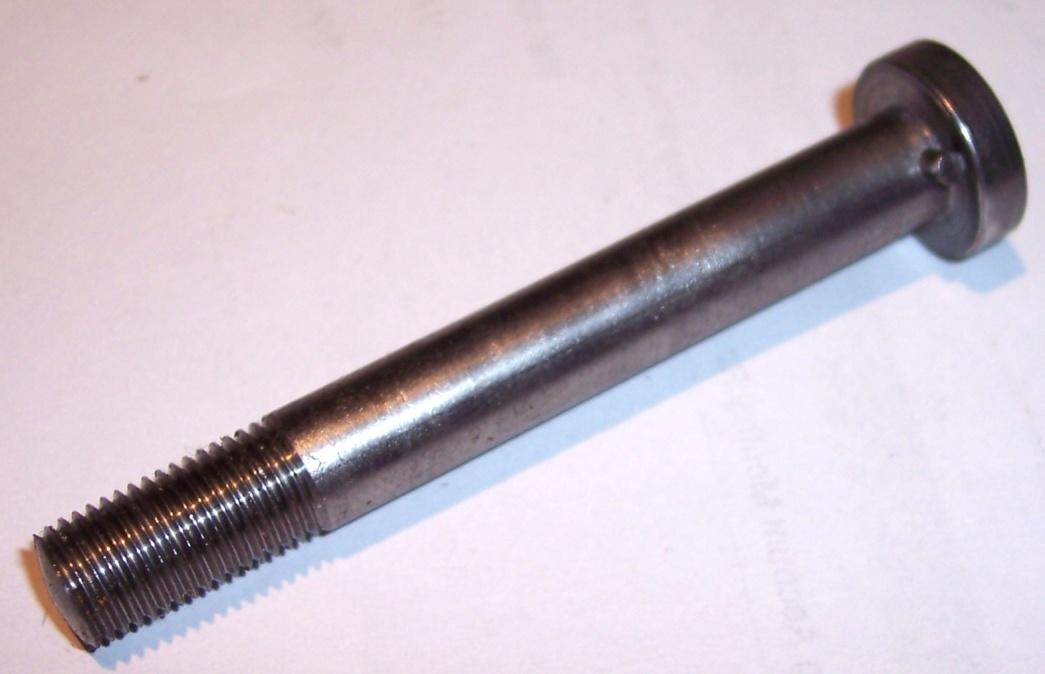 Fasteners
Bolt Grading (Strength)
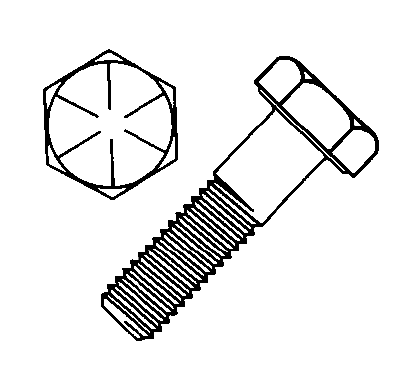 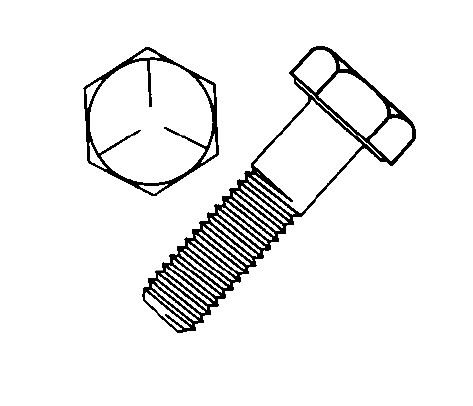 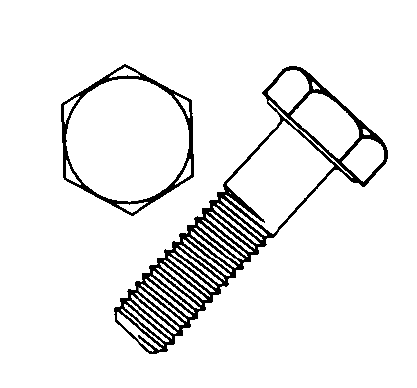 Grade 8
Grade 5
Grade 2
Add 2 to the number of lines
Fasteners
Metric Threaded Fasteners
ISO Metric – International Organization for Standardization
Most new vehicles have metric fasteners
M6, M7, M8, M10, M12, M14 …
M8 X 25 X 1
8mm
Metric
Pitch (threads are 1mm apart)
25mm long
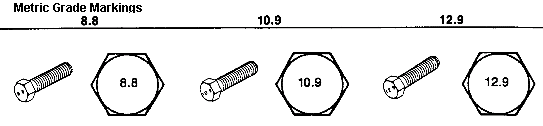 Fasteners
Metric
Imperial
Black/Silver in colour
Gold, red, green, yellow, etc.
Lines on the head
Numbers on the head
UNC, UNF
ISO metric
Standard tools (inch)
Metric tools (mm)
In millimeters
In inches
Nuts
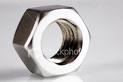 Hex Nut – Most common on automobiles.
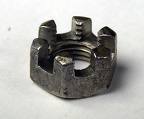 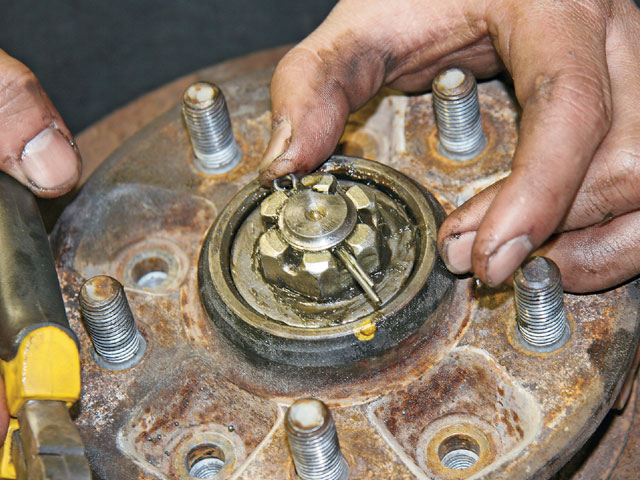 Castle Nut – locks with a cotter pin
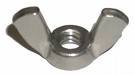 Wing Nut – No tool required
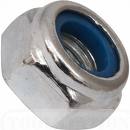 Locking Nut – Nylon Patch (center, top)
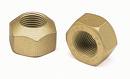 Lug Nut – Taper face to help center the wheel
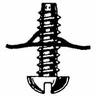 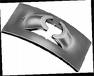 Speed Nut – Push-on (mostly screws)
Screws
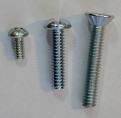 Machine Screws – 
no nut required ( usually less then ¼”
 Passes through one piece and threads into other.
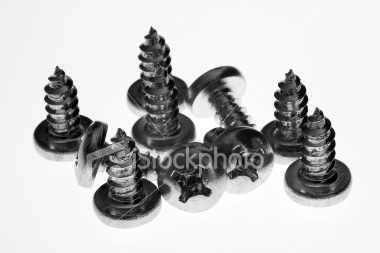 Sheet Metal Screws(self tapping) – 
makes its own hole/threads
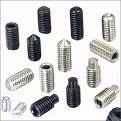 Set Screw – (allen wrench/no head)
Used for aligning pullies on the shaft.
Washers
Flat Washer – 
Distributes pressure over a wider surface area.
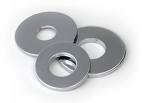 Lock Washer -  Prevents the fastener from loosening. 
                         Used at high vibration places.
                         Bites into the material and the fastener.
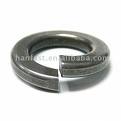 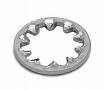 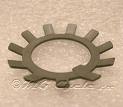 Fasteners
Roll-pins/Spring-pins aligns + locking devices driven into a hole to
Lock a pulley or a spline.
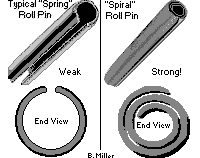 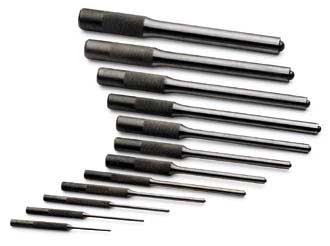 Fasteners
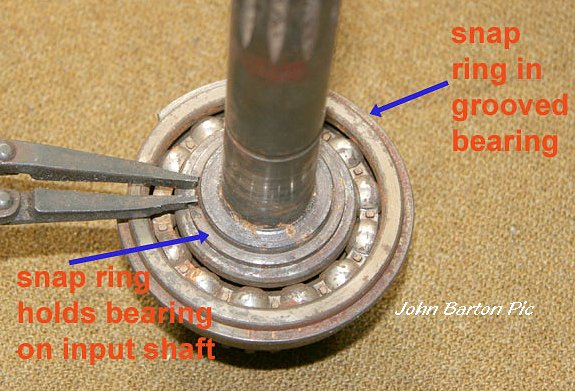 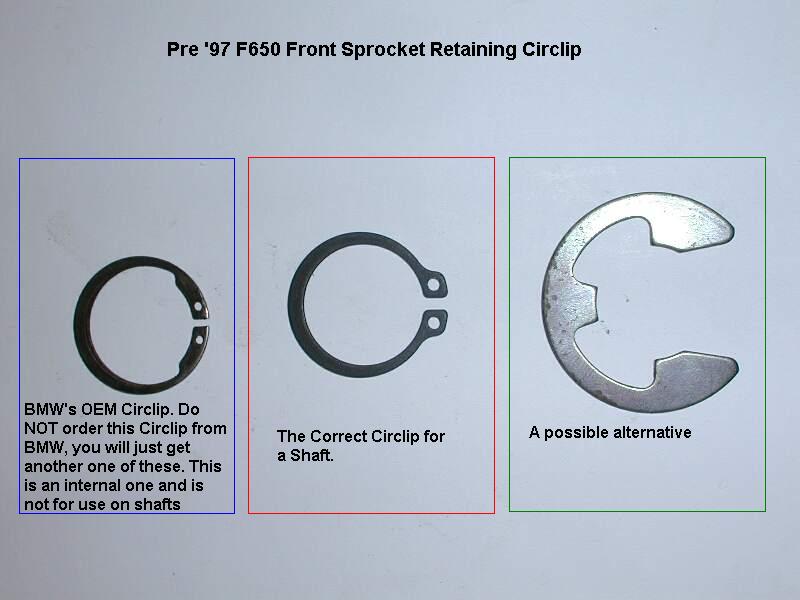 C - Clips
External C-Clip
Internal C-Clip
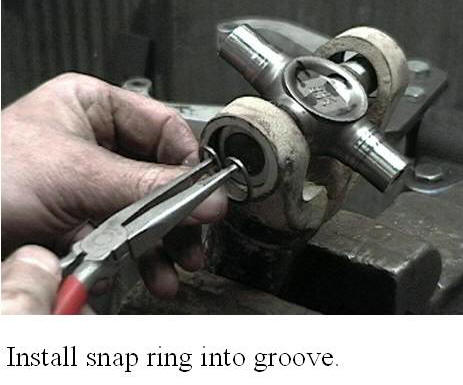 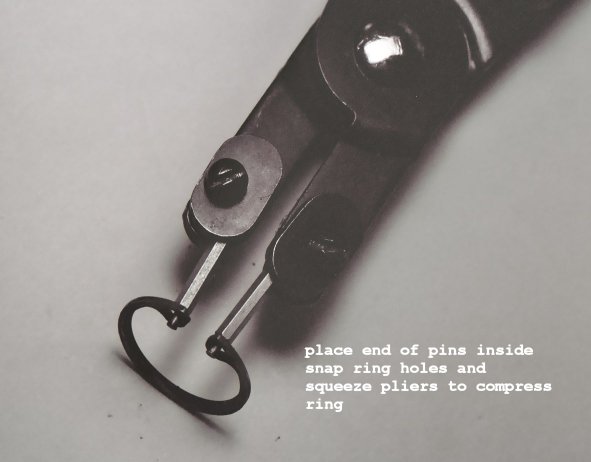 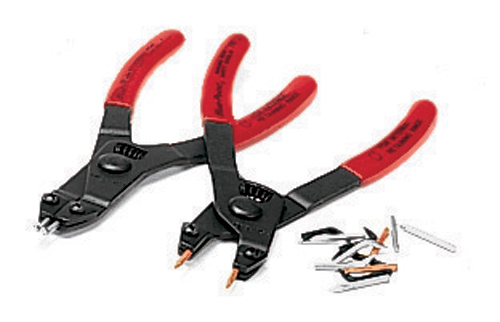 Snap Ring Pliers
Fasteners
Basic Rules
Use correct length and thread.
Start threads by hand (no tool).
Install all bolts before final tightening any one on a single part.
Tighten all installed fasteners before leaving or leave a note 
  NOT TIGHT
Tighten evenly to a correct torque specification
  and in proper sequence.
Fasteners
Tightening Wheels
Tightening multiple bolts
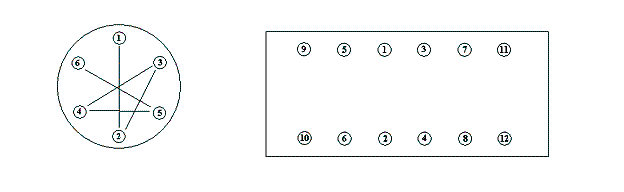